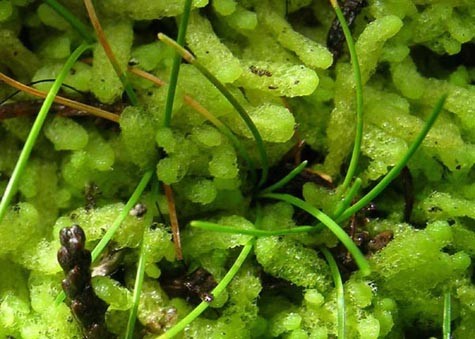 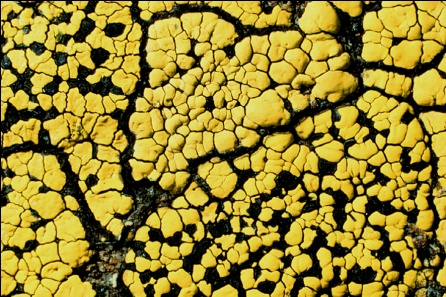 Corinna Gries
Thomas H. Nash III
Edward Gilbert
Barbara Thiers
Lichens, Bryophytes and Climate Change
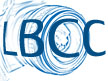 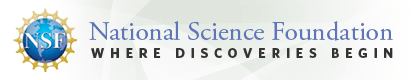 Introductions
Thomas H. Nash III
Co-PI
Lichen specialist
Professor emeritus Arizona State University (ecology and lichen herbarium)
Barbara Thiers
Director, William and Lynda Steere Herbarium
New York Botanical Garden
Bryophyte specialist
Edward Gilbert
IT lead 
Biodiversity informatics specialist
Symbiota
Outline
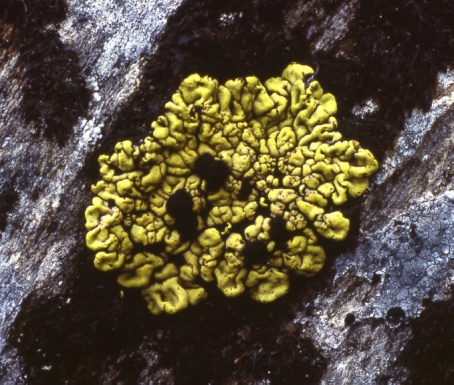 Goals and Scope (Gries)
Research Question (Nash)
Overall Workflow (Gries)
Imaging Approach (Thiers)
OCR, NLP, Geo-referencing (Gilbert)
Outreach and Crowd Sourcing (Gries)
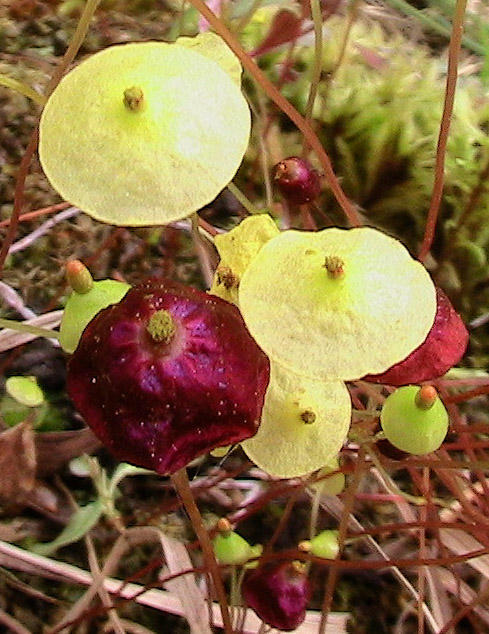 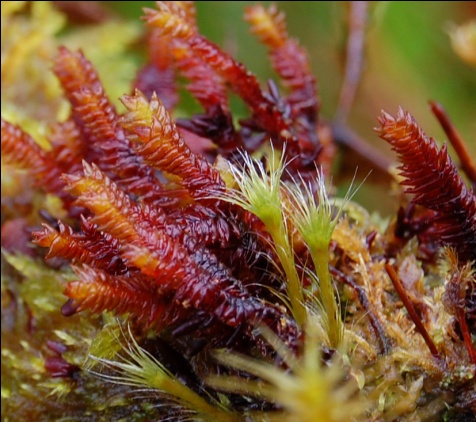 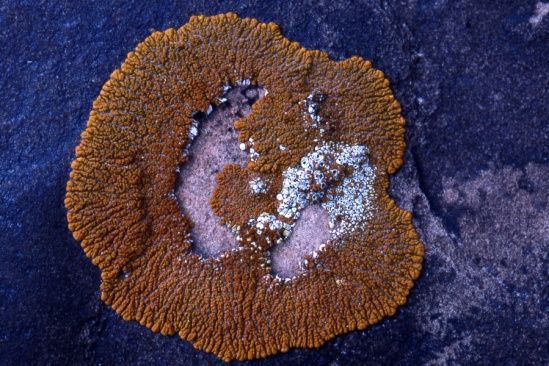 Goals and Scope
Collections
16 digitization centers (collaborators)
> 60 non-governmental US herbaria (95%)
~ 2.3 million specimen (90%)
900,000 lichens
1.4 million bryophytes
Mobilizing existing 
         digital records
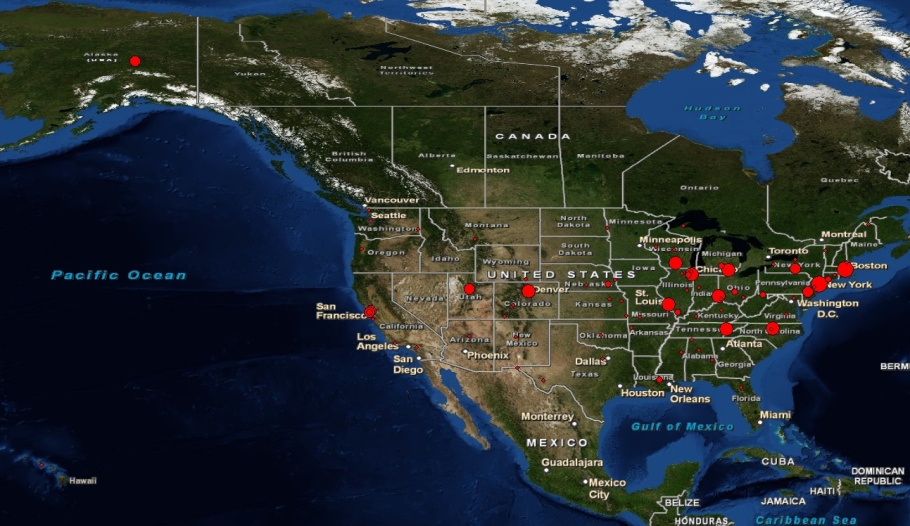 Goals and Scope
Geographic Scope

Mexico
US
Canada
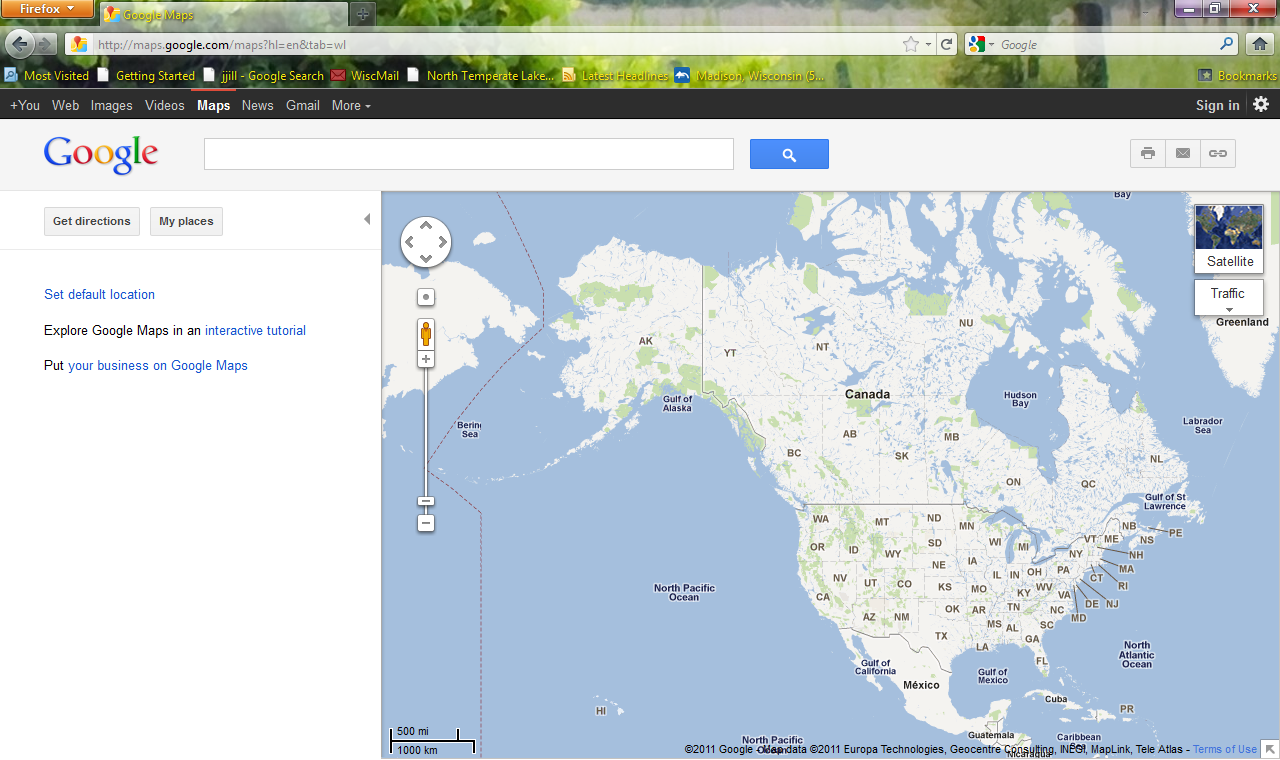 National Portals
National Portals

http://symbiota.org/nalichens/



 http://symbiota.org/bryophytes/
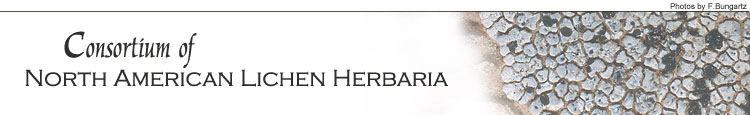 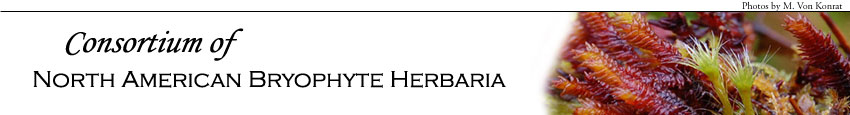 National Portals
Lichen Consortium
Started in 2009
16 Collections
~ 600,000 Records
Bryophyte Consortium
Started in 2010
7 Collections
> 800,000 Records
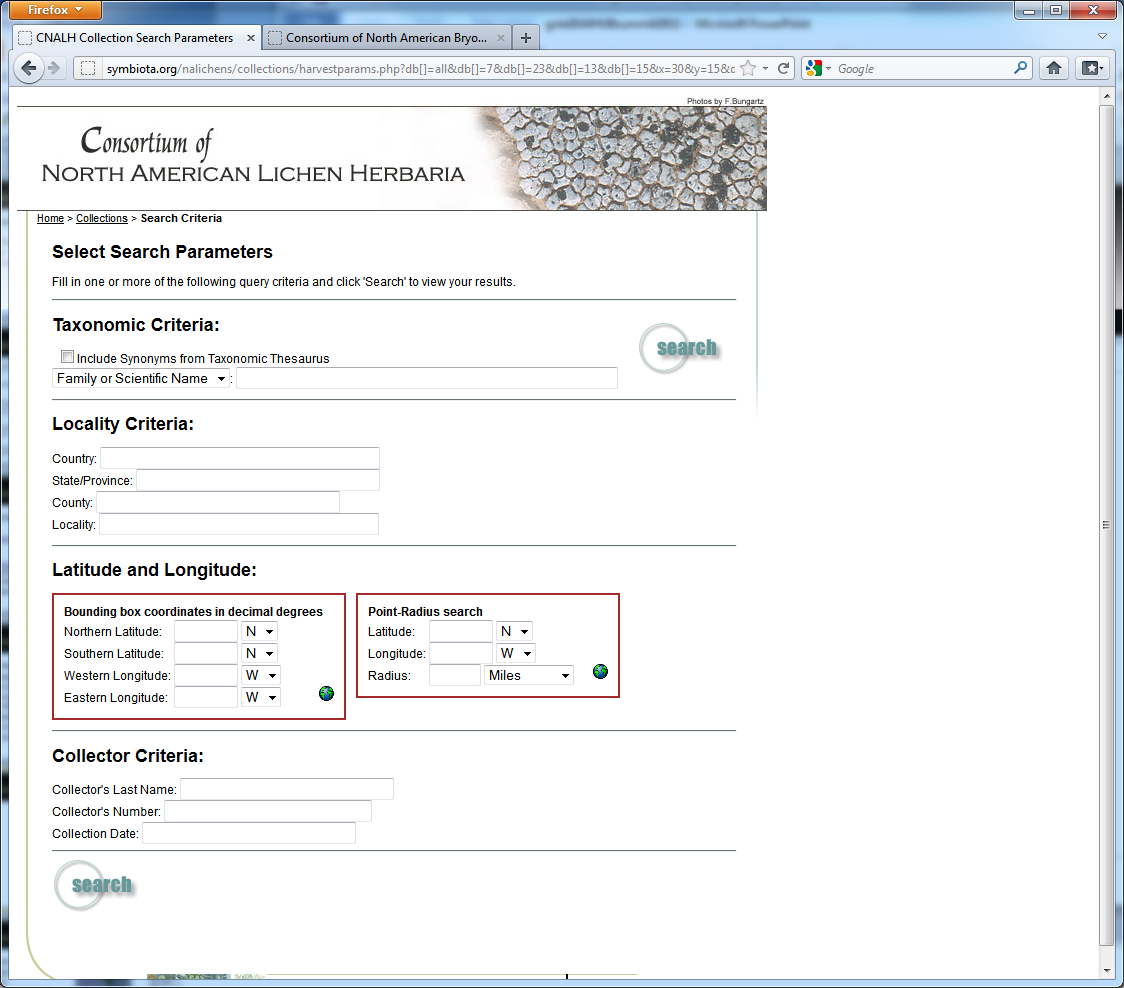 National Portals
Virtual Flora
Dynamic Checklists
Published Checklists 
Dynamic Keys
Taxonomic Information
Species Pages
Distribution Maps
Observations
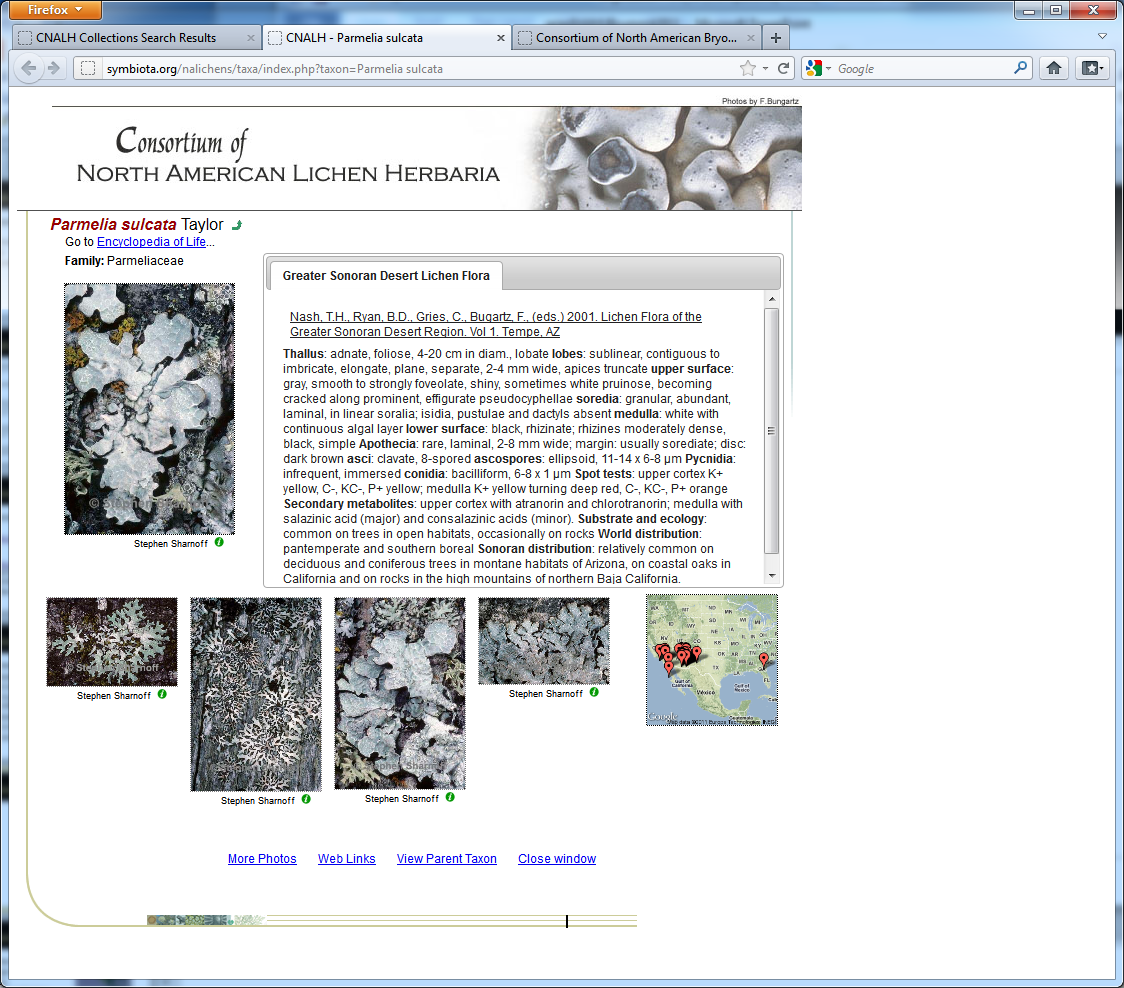 Tom Nash
Research Question
How are changes in distribution patterns of lichens and bryophytes over time correlated with man-made environmental changes?

How accurately can we predict where specific species can be found using existing herbarium data?
Bryophytes and Lichens
Different evolutionarily but similar in size and habitats occupied (epiphytes, soil mats, and rocks)
Both dominate much of the arctic and northern boreal regions (lichens in upland areas and bryophytes in wet habitats.
Both also occur commonly in many other ecosystems (deserts to tropics)
Bryophytes, particularly in peat bogs store a major part of the worlds organic carbon
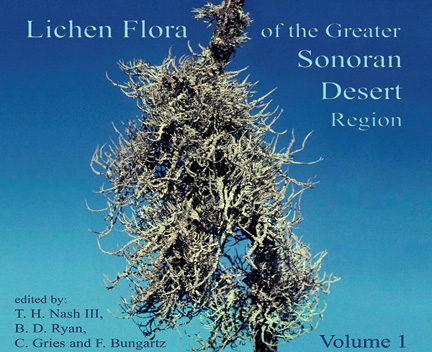 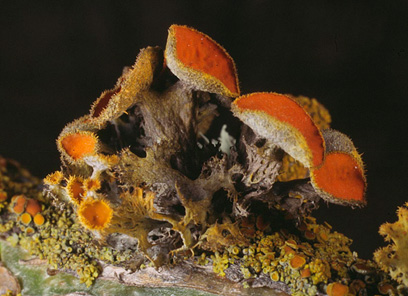 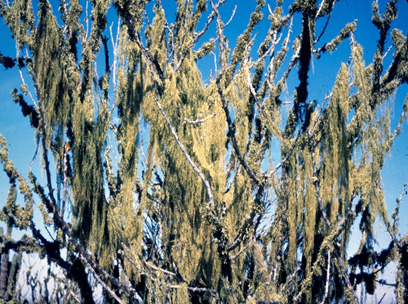 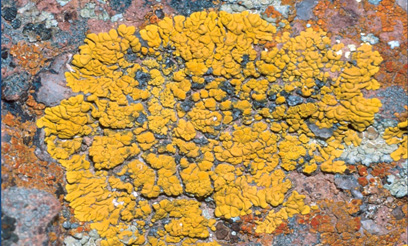 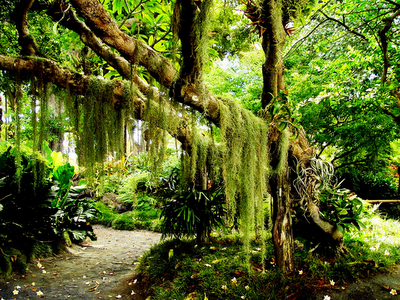 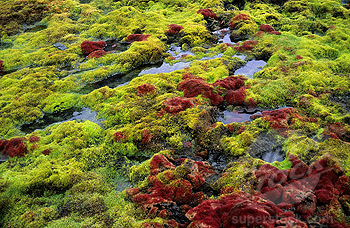 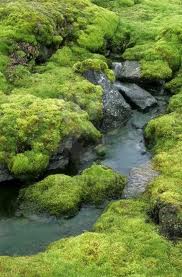 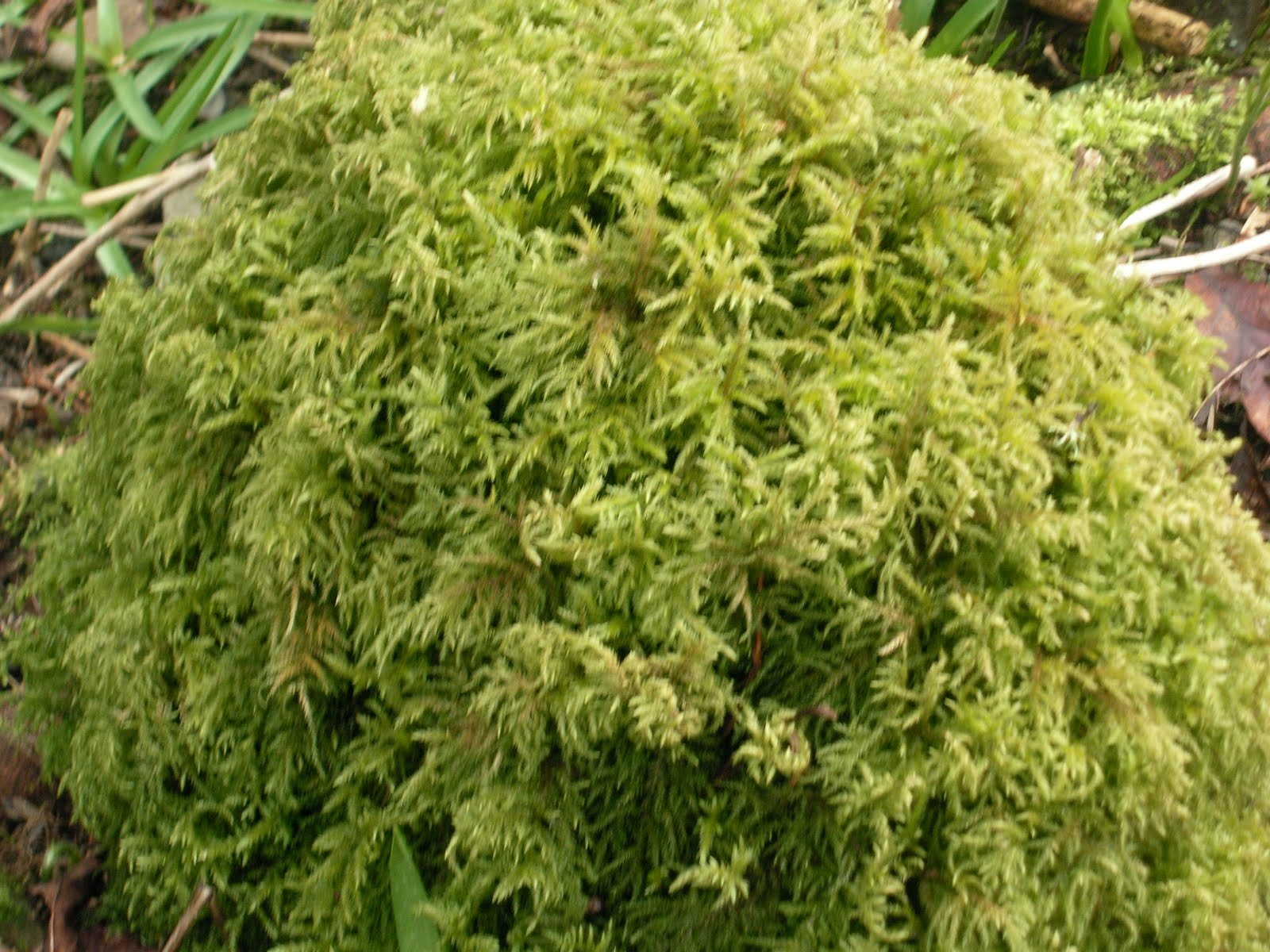 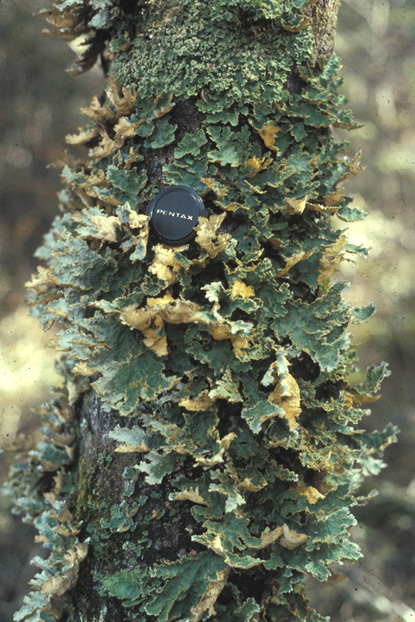 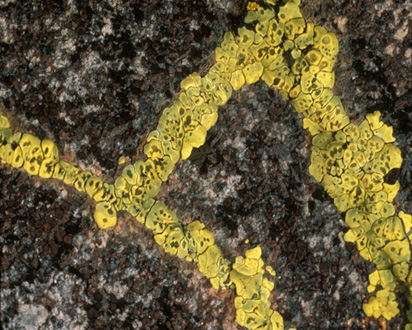 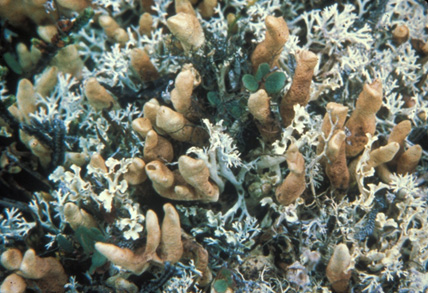 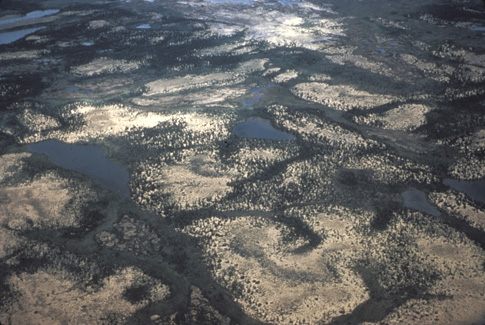 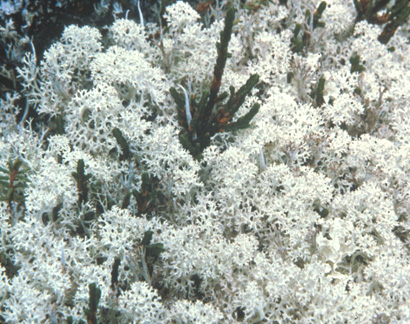 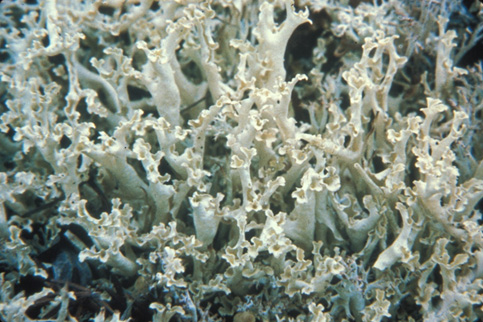 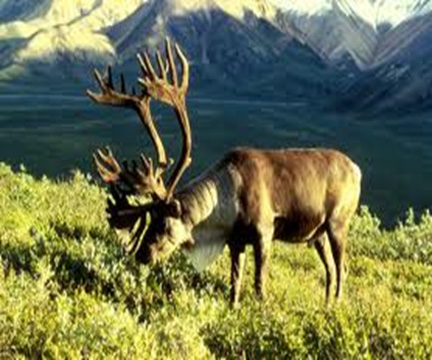 Digitization Workflow
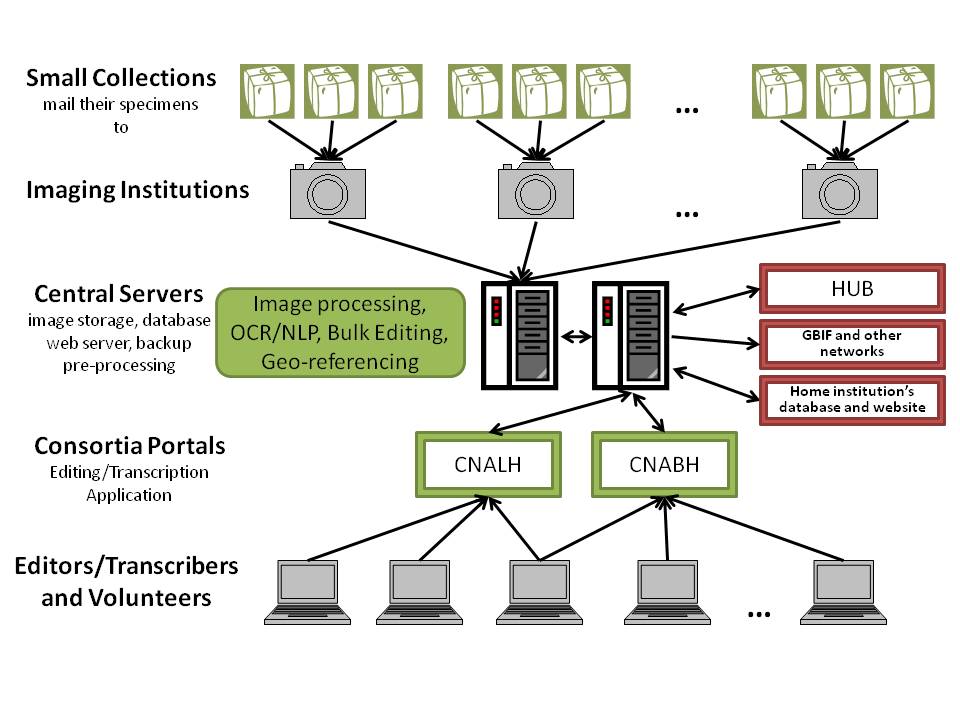 Digitization Workflow
Central Processing
OCR
NLP
Bulk processing
Preliminary 
geo-referencing
processed
Take Image
File name: barcode
Upload to folder on FTP server Florida
Image processing
+
Create/Merge Record in Portal
Link Image
unprocessed
Create Skeleton File
Darwin Core Fields: barcode, species name +
Upload to folder on FTP server Florida
Upload Record in Portal
Link Image
reviewed
Find Duplicates and Edit Record in Portal
Pending review
Existing Digitized Records
Darwin Core+
Manage Records in Portal
Approve Record in Portal
reviewed
Barbara Thiers
Ed Gilbert
LBCC: Workflow Overview
Image all specimen / specimen labels
Upload to portal
Record exists => link image to existing record
Record absent => create empty record
Automated OCR label 
Block of raw text => database
Automated NLP (field parsing)
Review data
Keystroke full record
Collector name & number => look for dups
Reparse full record => learnable parsers
Optical Character Recognition
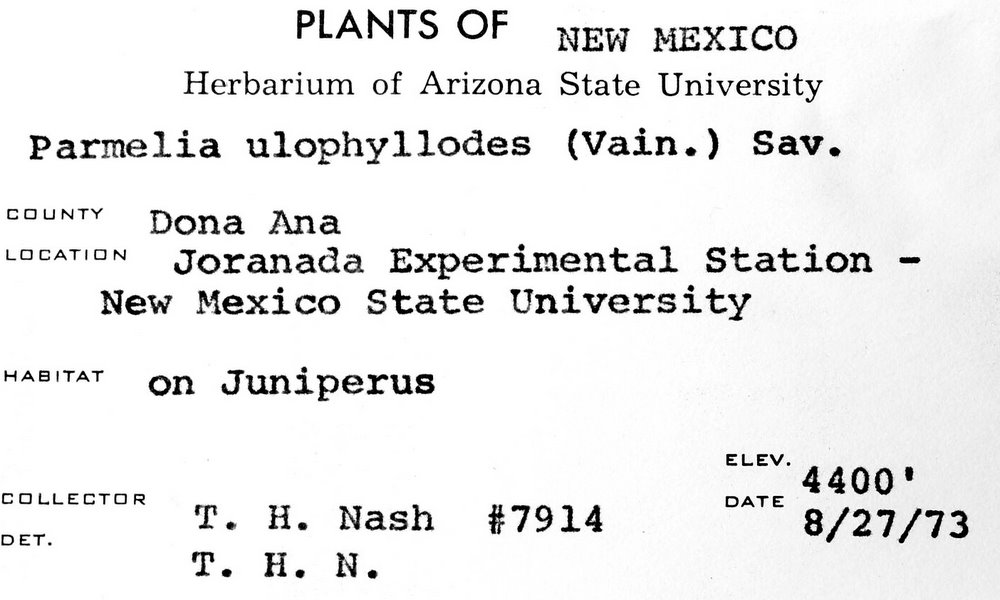 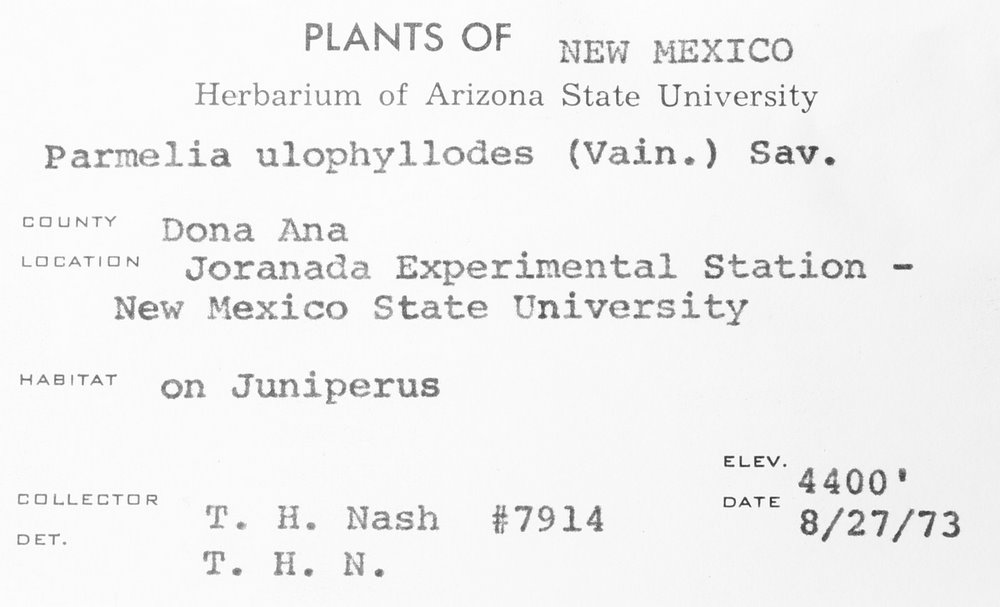 Tesseract V3
Dual cycle
Automatic 
Manual review
Expected hurtles
Handwritten labels
Old fonts
Faded labels
Form labels
Adjustable image variables
Â¢_].L.|Â»â€˜Â¢ .'Â».f.'._..â€˜~,(.J
fin-xâ€˜*\'a:"511z:1 wf .~\:'i/.onli State University
P.â€™~.r"~2= ,_. gg J:.2 " J*J*" â€ (=:\â€˜-â€œax "Â»..'\-12
â€˜ â€œ "â€˜ ;T~;â€˜~7i?Â»-1_1_\f;>sf`;,' ESX
ZÂ»ie+â€˜-Â». â€œ~'.Â»te;~:i_.t<Â» ff`t;~f3":.f.â€œ
Â» Â»4 xx, ,
"""â€˜â€œâ€T"â€™ <1;-.rs f3'a,1.z>.t;;aÂ¢f~rus â€™
V4 J 'if . rÂ°'Â° M '1?nies ivain.) Sav.
neutal Station - " '1 ~Â»r';;4-\P ` 1.
T11 ./P.. ,J ..-.
ELEV.  ' `.fJL_\ LATL Q _â€˜ 1 _ Yâ€™ DATE
_ ,. W5. (> f- , -:â€˜; i f>i_T ~~ . A 1:
Â». v\ .-v Â»~. 4. a xvala 8/27/73
PLANTS OF NEW r~1ExIco
Herbarium of Arizona State University
Parmelia ulophyllodes (Vain.) Sav.
COUNTY  â€œÂ°â€â€œâ€œ 
Joranada Experimental Station -
New Mexico State University
"â€œâ€œâ€œ' on Juniperus
ELEV. ‘ 4400
EEILLEETUR DATE
DU T. H. Nash #7914 8/27/73
T. H. N.
Natural Language Processing
Dual cycle
Automated after import 
Manual review
Various algorithms
Salix, Herbis, Apiary, Symbiota
Symbiota: trainable parsing algorithm
Parsing profiles
Recognize content / format
Look-up tables
Making use of duplicates
Large number of duplicates
Matching collector, number, date
Matching collection event 
Adjacent numbers 
Matching collection date
Combined algorithms 
Duplicate index
Exsiccati index
Label Review
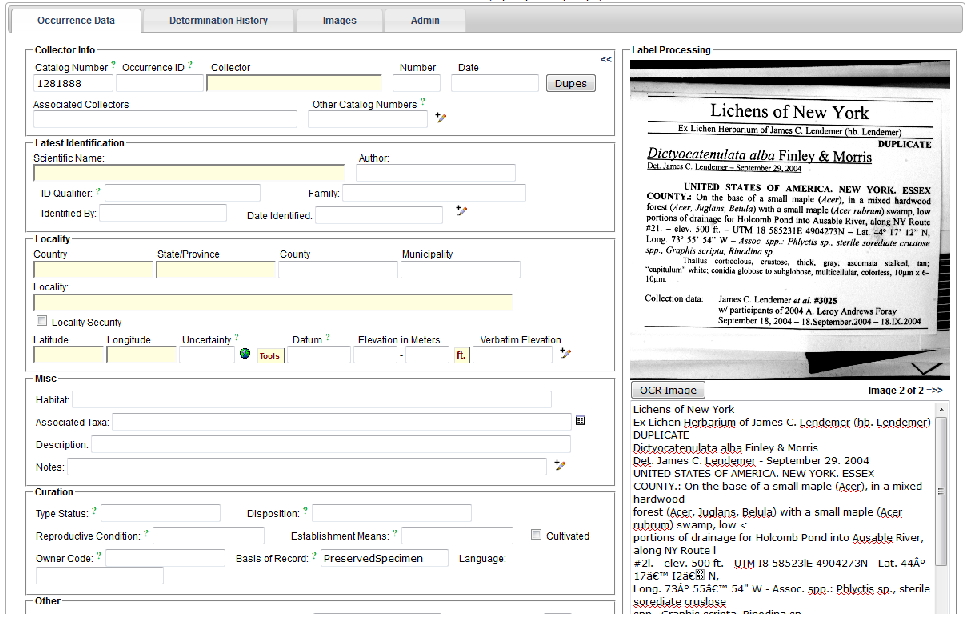 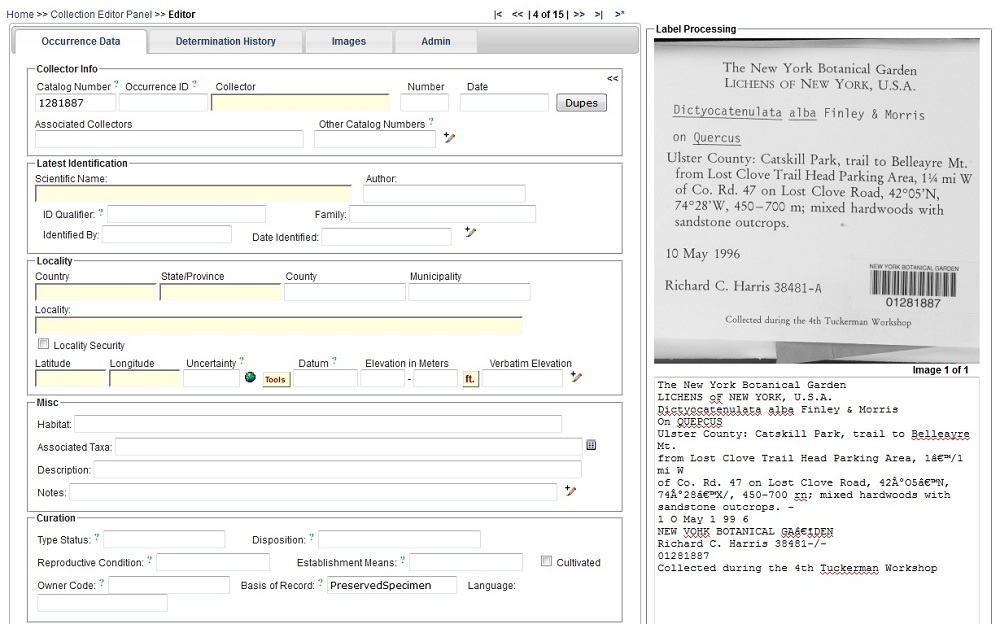 Geo-referencing
Supervised batch processing
GeoLocate web app using HTML5
Crowdsourcing
Make it fun!
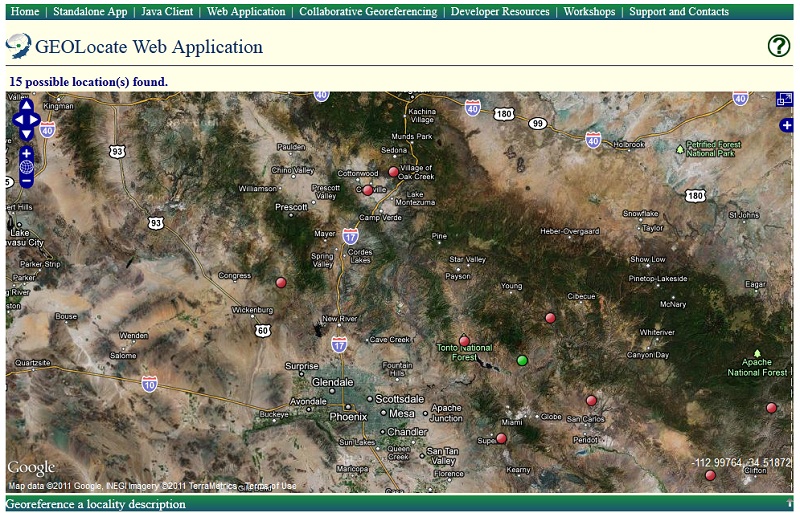 Processed Records => Central DB
Weekly extracts of “Review-new”
Output as CSV and XML
Darwin Core
Extended formats
Import into central database main responsibility of collection
Specify import functions
Collaboration
National Portals are Biodiversity Content Management Systems
User Access Management
Record / Observation Data Entry/Editing
QC Messaging
Taxonomy Management
Species Description Entry/Editing
Image Upload
Character and Character State Entry/Editing
Project Information
http://lbcc.limnology.wisc.edu/
Outreach
Extensive Existing Outreach Programs
Volunteer Programs at CAS, F, FH, PH, UC, WTU
Local workshops
Field Courses (Forays, Bio-Blitz)
Training in Taxonomy, Collecting, Preserving
Seminars
Internships
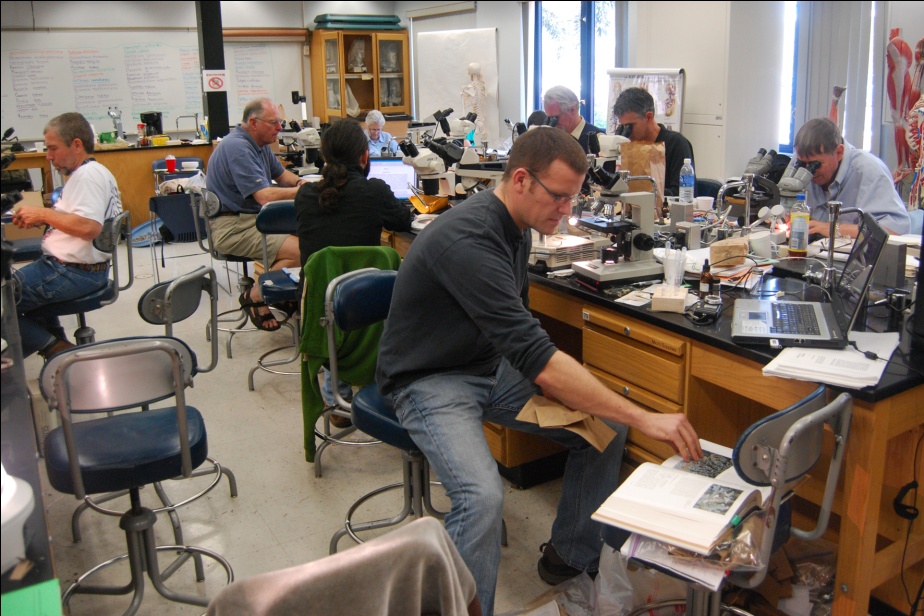 Outreach and Crowd Sourcing
Volunteer program within LBCC
Outreach at Local Amateur Meetings
Online Community Center
Establish Event Information Center
Online Training
Online Question and Answer Service
Online Seminars and Presentations
E-mail Newsletter
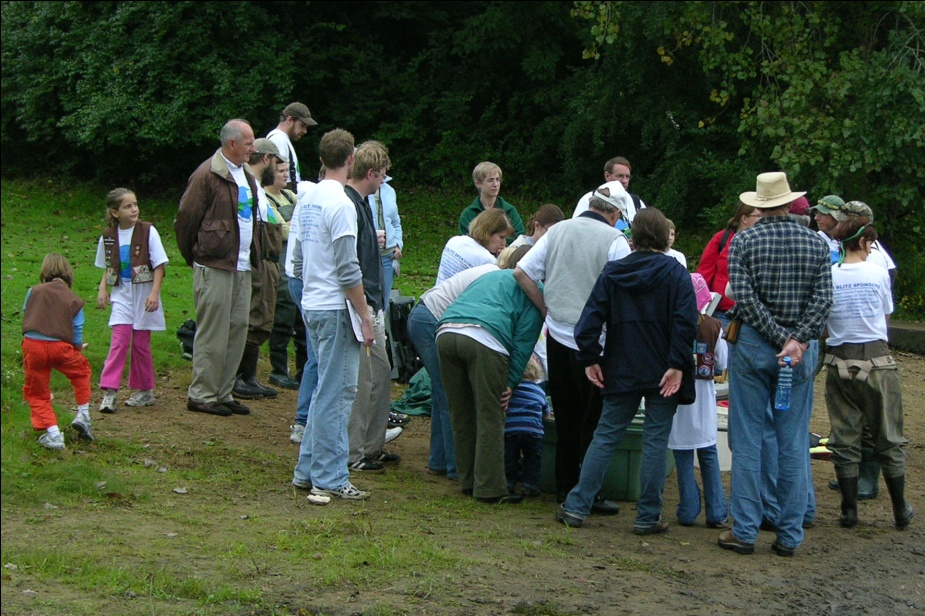 Outreach and Crowd Sourcing
Online Community Center (cont.)
Discussion/Exchange Forum
Number of Records Entered Accounting
Competitions
Data Entry (Monthly, Annual Champoins)
Photography
Fun Facts
The Most Obscure Label
Crowd Sourcing
Online Data Entry/Editing
Sophisticated User and Workflow Management System in SYMBIOTA
Volunteer data entry
Volunteer data editing
Professional quality control
Challenges
Automating OCR, NLP, Geo-referencing
Data Quality
Recruiting/maintaining volunteer  community
Thank You
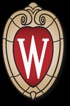 Thomas H. Nash and Edward Gilbert, Marilyn Larsen
Michael Adamo
Bruce Allen
Meredith Blackwell
Bill Buck
Alina Freire-Fierro
John Freudenstein
Alan Fryday
David Giblin
Karen Hughes
Steffi Ickert-Bond
Timothy  James 
Jennifer S. Kluse
Matt Von Konrat
Ben Legler
Tatyana Livshultz
Robert Lücking
Francois Lutzoni
Bob Magill
Andrew Miller
Brent Mishler
Donald Pfister
Richard Rabeler
Malcolm Sargent
Edward Schilling
Michaela Schmull
Blanka Shaw
Jon Shaw
Carol Shearer
Larry StClair
Barbara Thiers
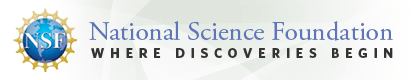 Funded by the NSF ADBC program